Session ThreeExploring Resources
Liturgy with Older people  21st November 2017
James Woodward
Celebrating Age in Worship - Suggestions
Using the Bible
Poetry and Prose Readings
Hymns
Prayers
Addresses about Ageing
A single Focussed liturgy to celebrate Age?
‘All are Called’ – the Lord of all Age
Is there a time of the year when we gather to affirm, pray with, and celebrate the gifts of age?
Carers, Centres of Care, Voluntary Agencies
Listening to the experiences of Older People
Encouraging intergenerational friendships
I made hay while the sun shone.My work sold.Now, if the harvest is overAnd the world cold,Give me the bonus of laughter
John Betjeman   The Last Laugh
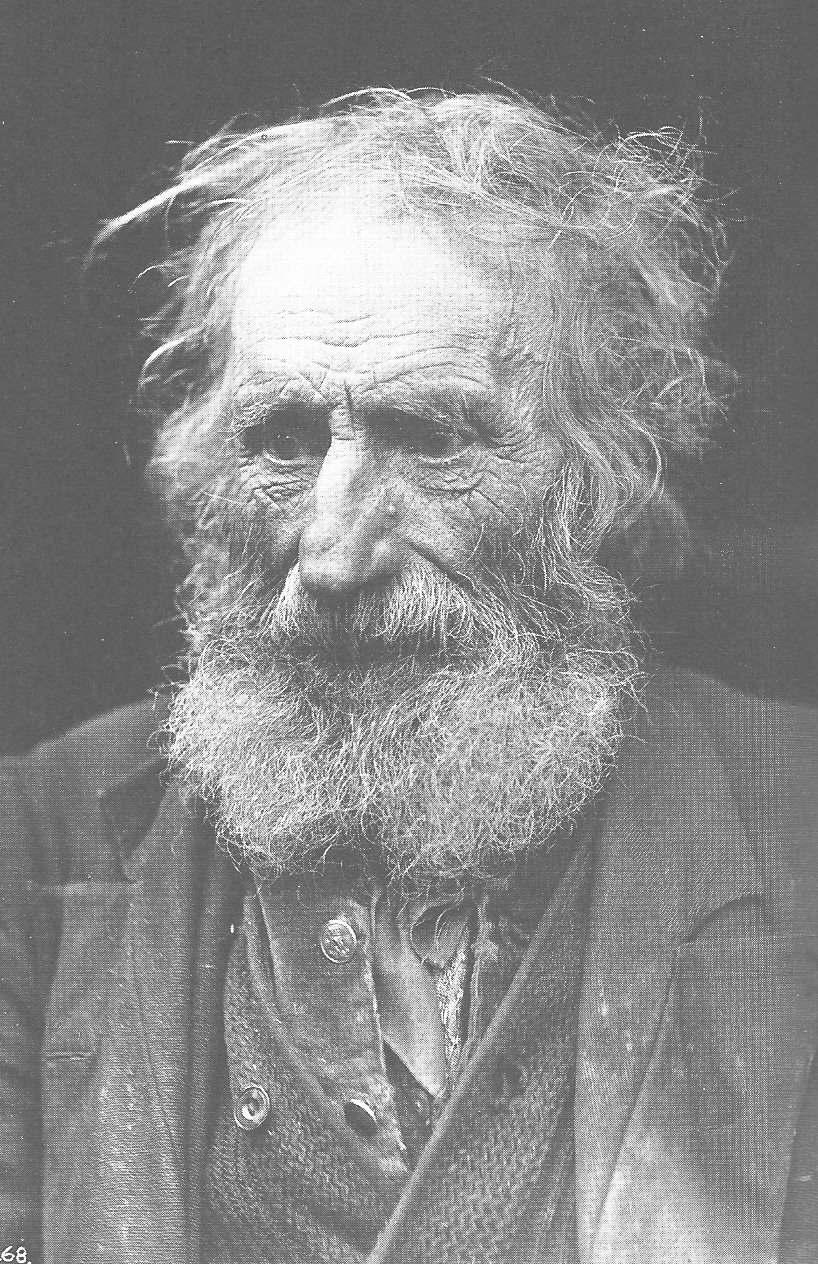 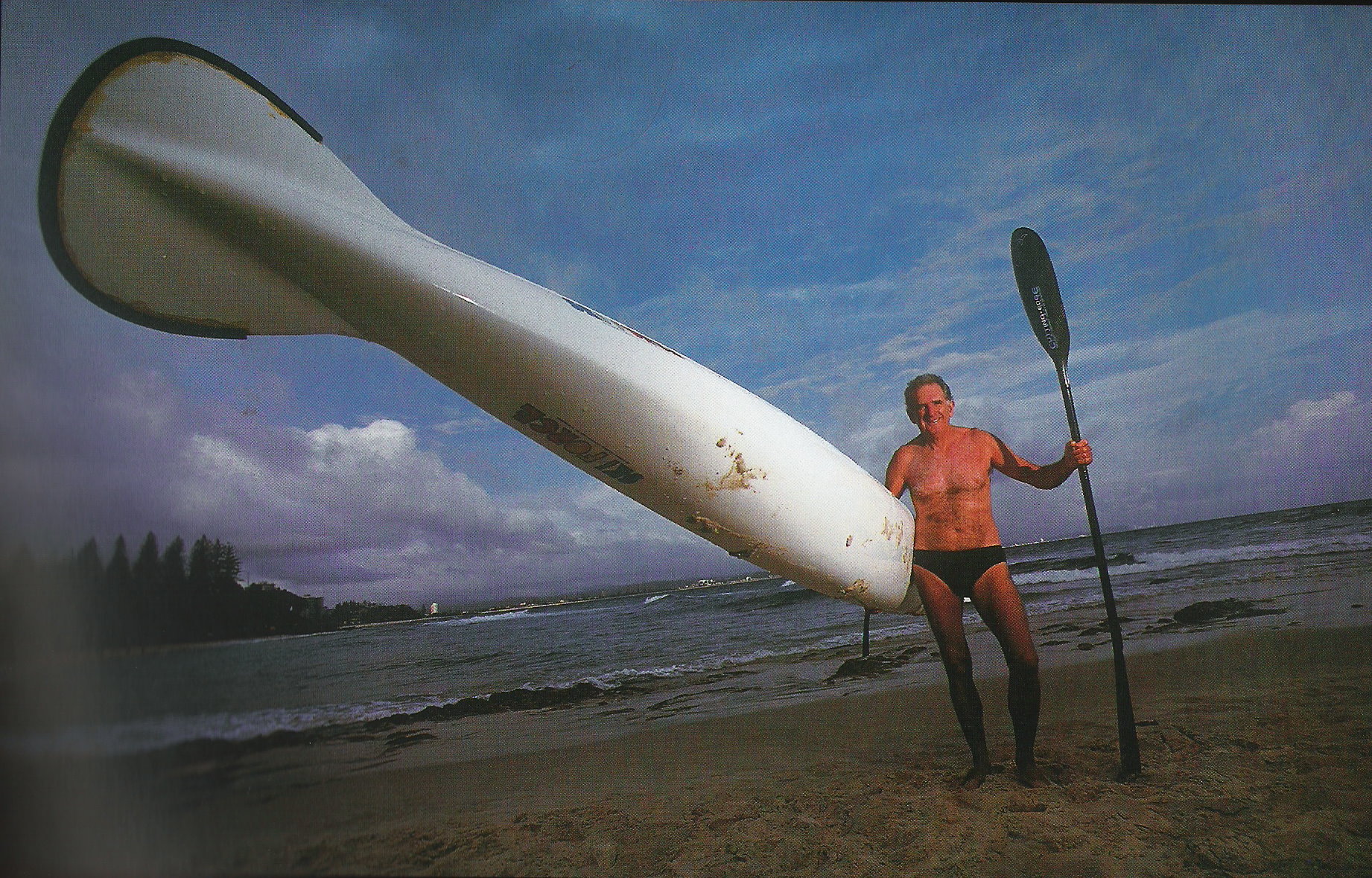 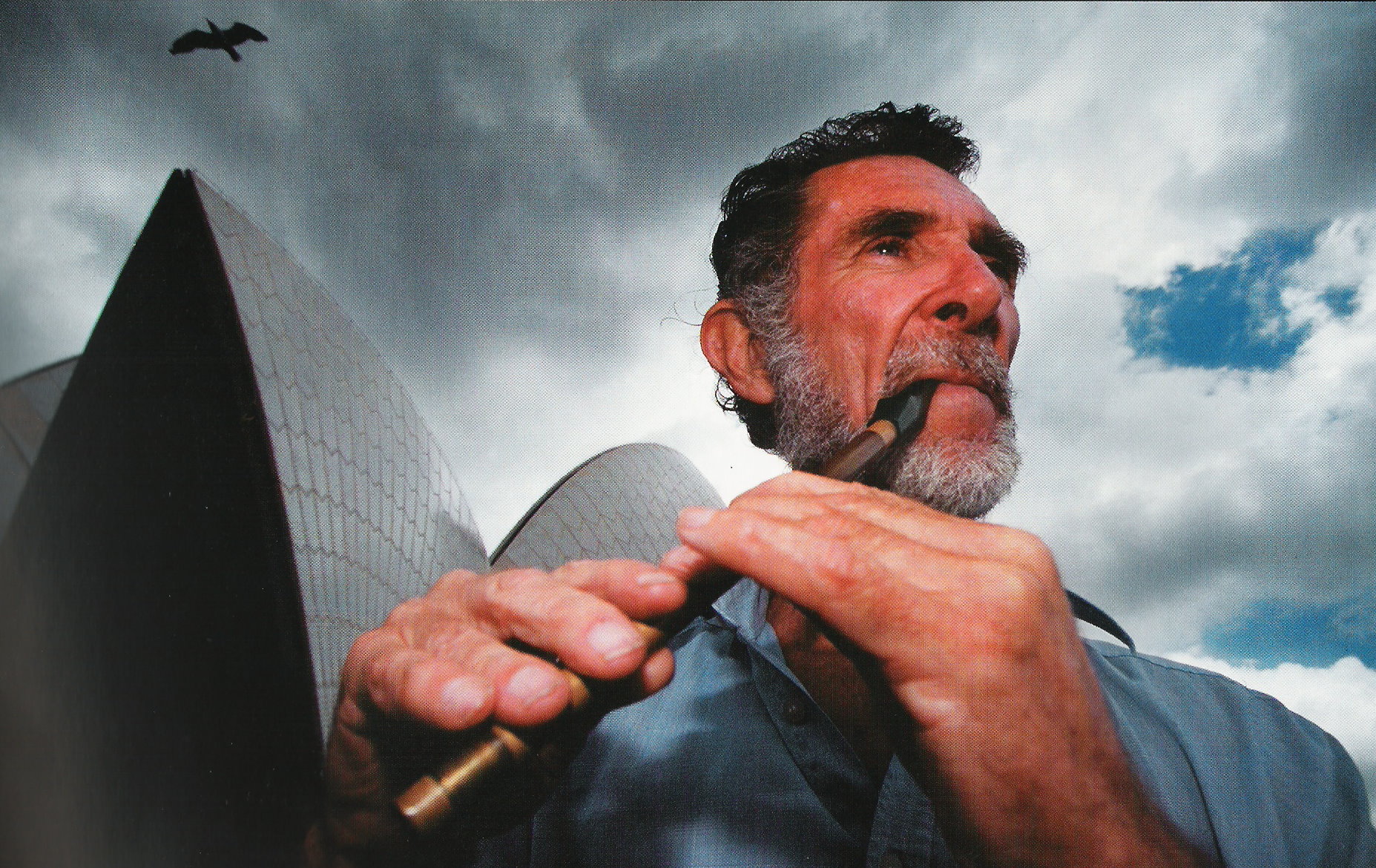 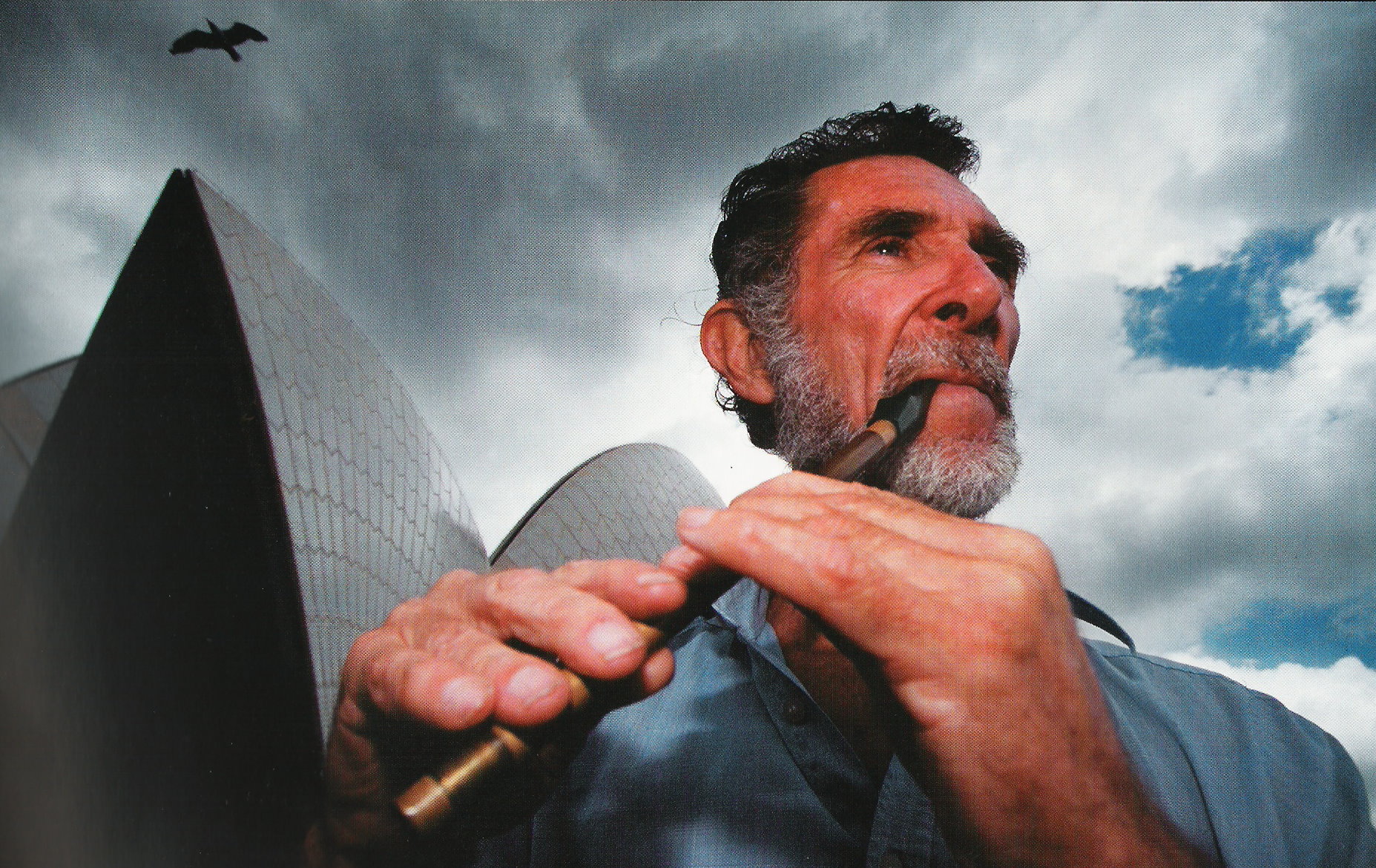 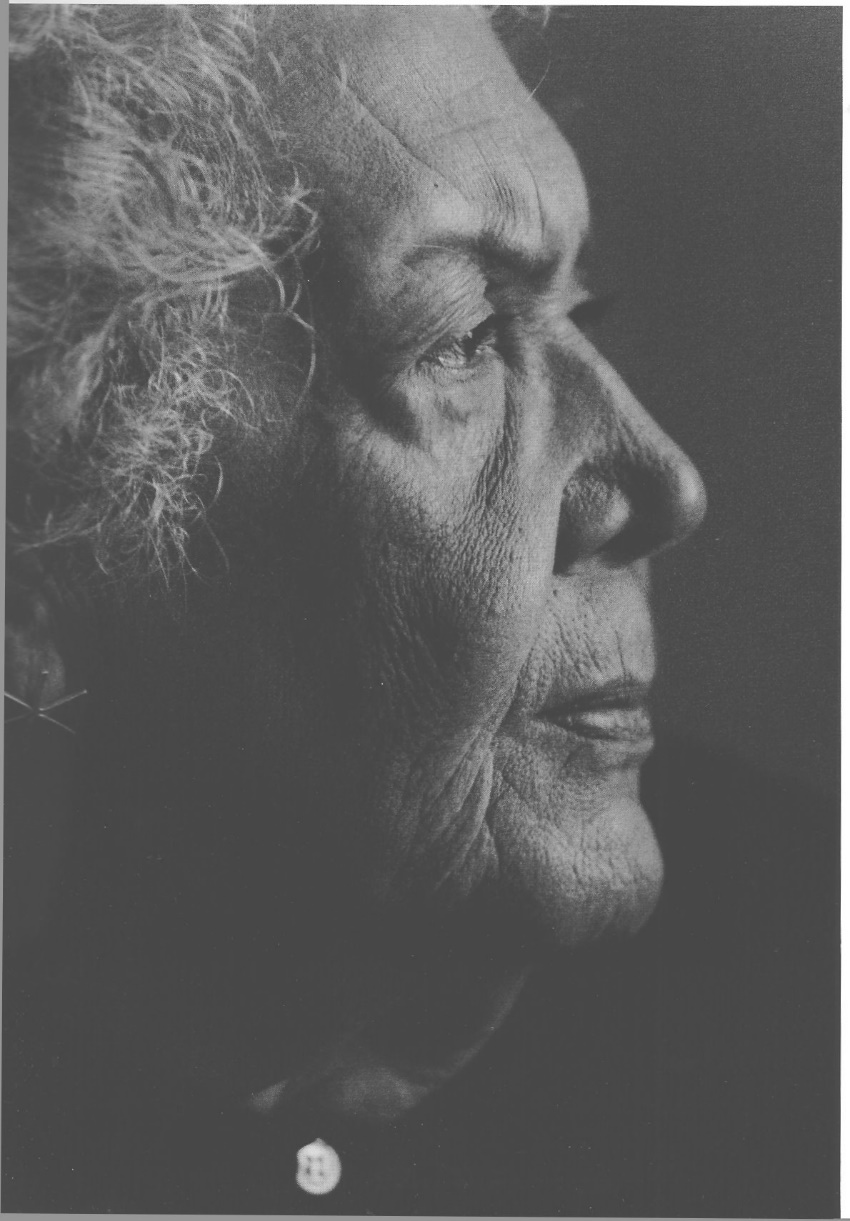 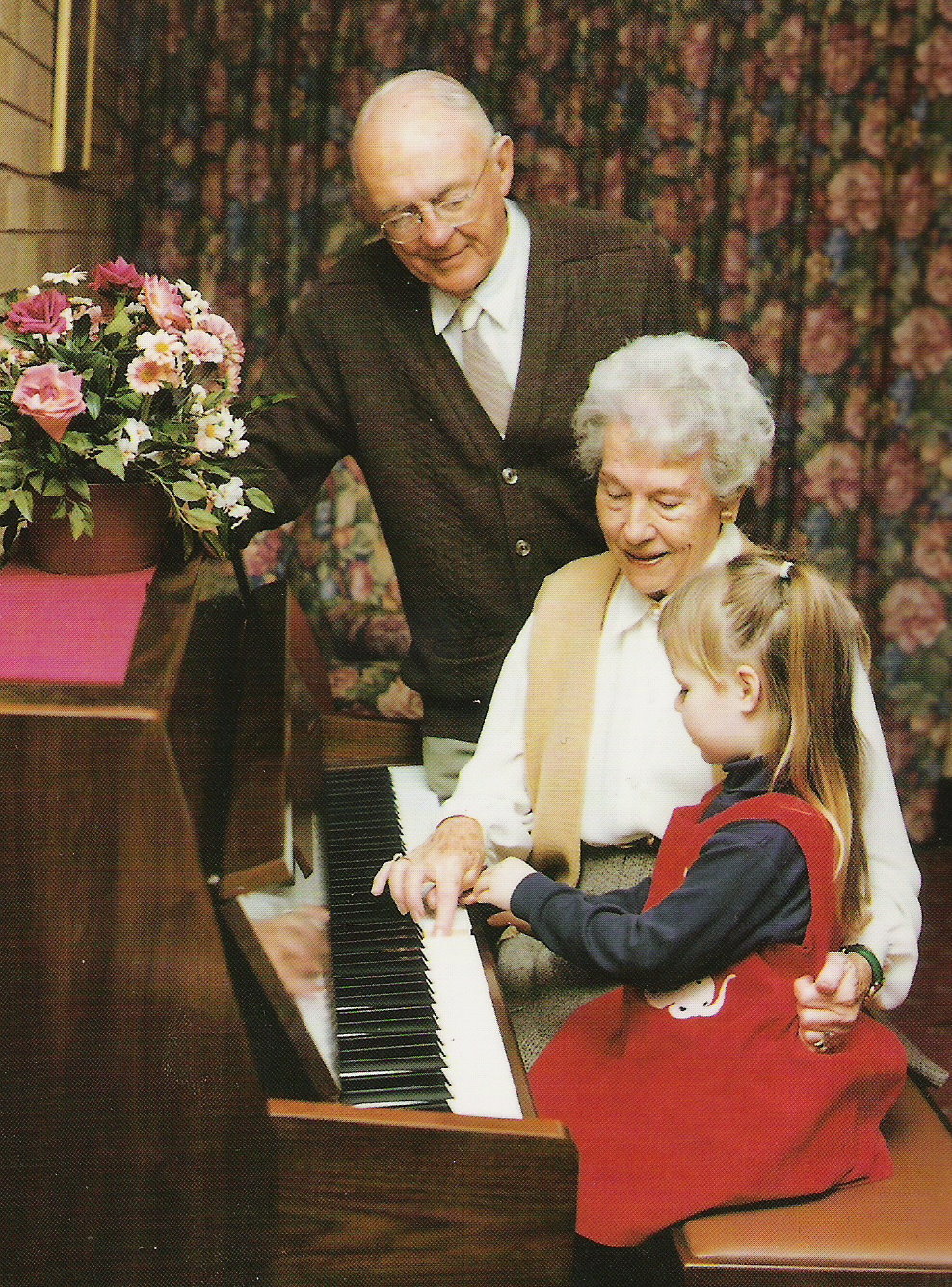 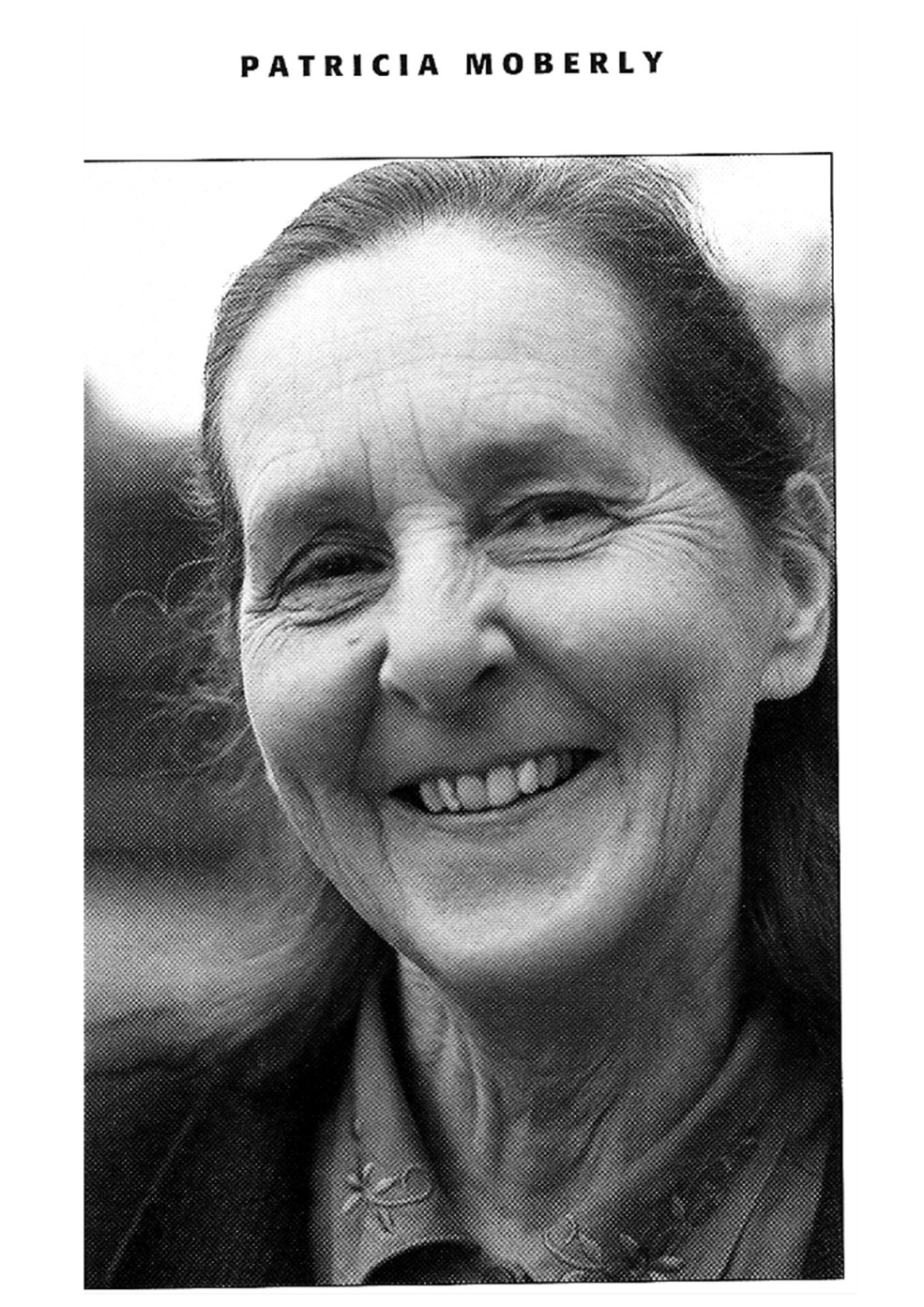 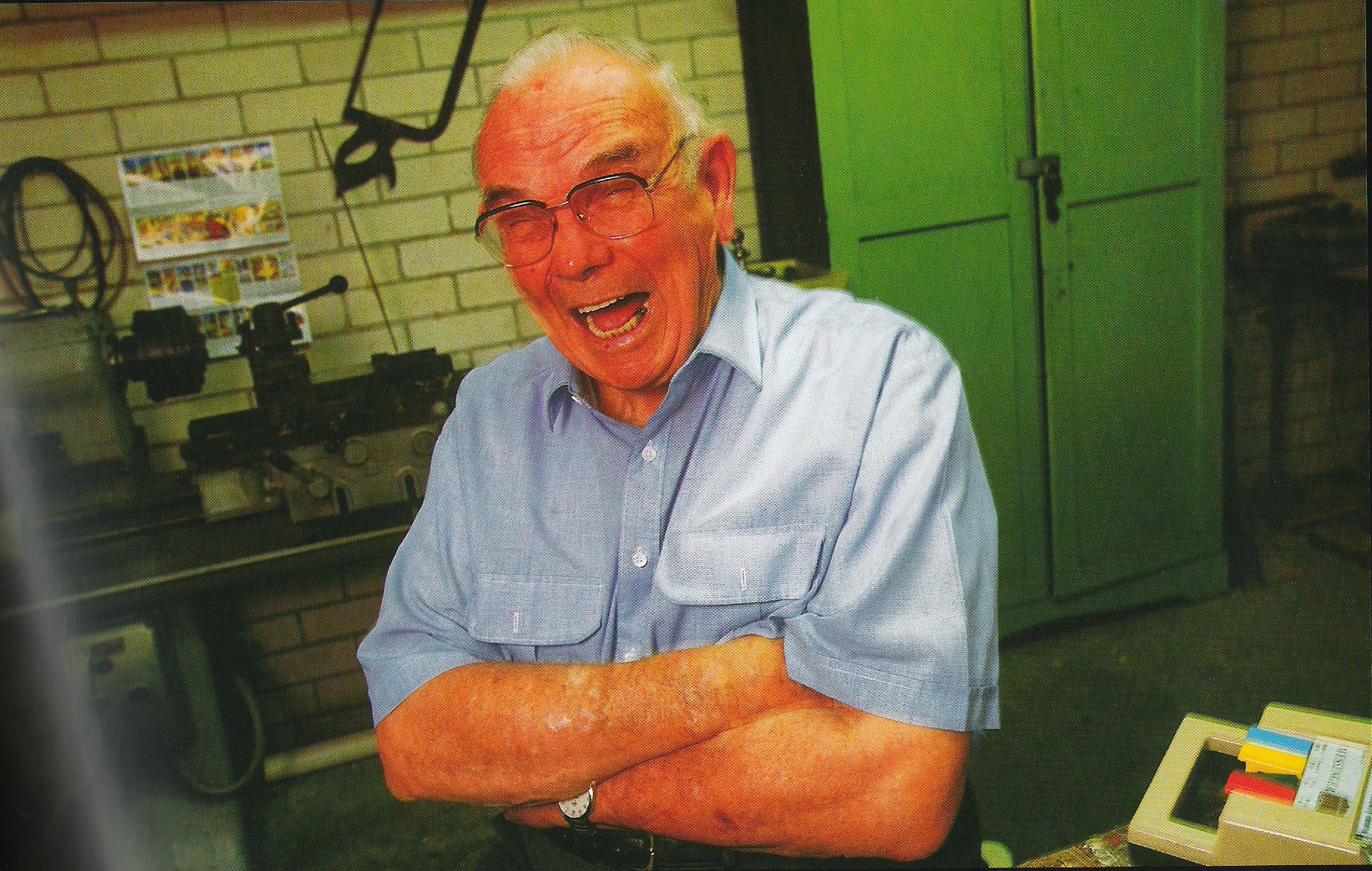 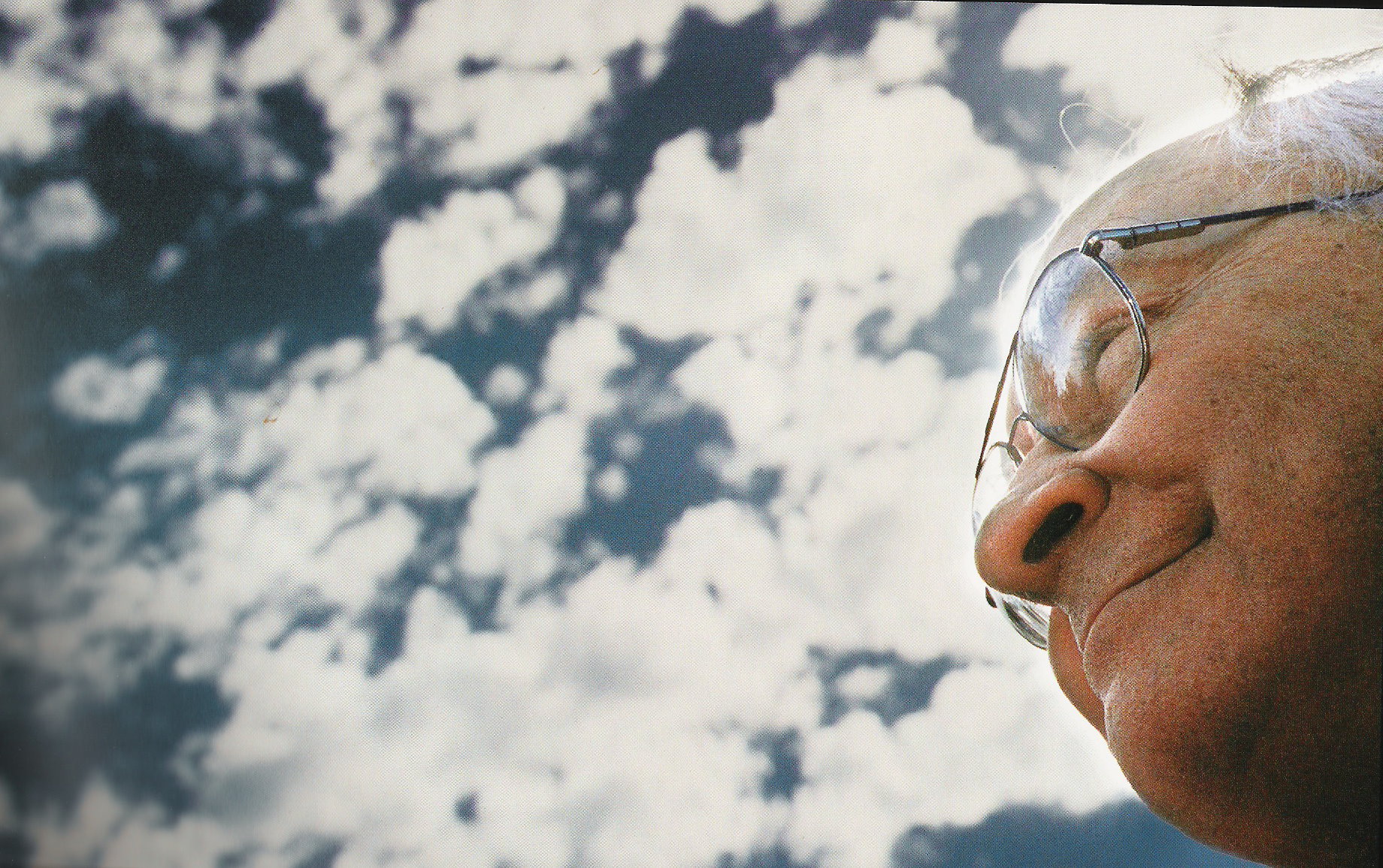 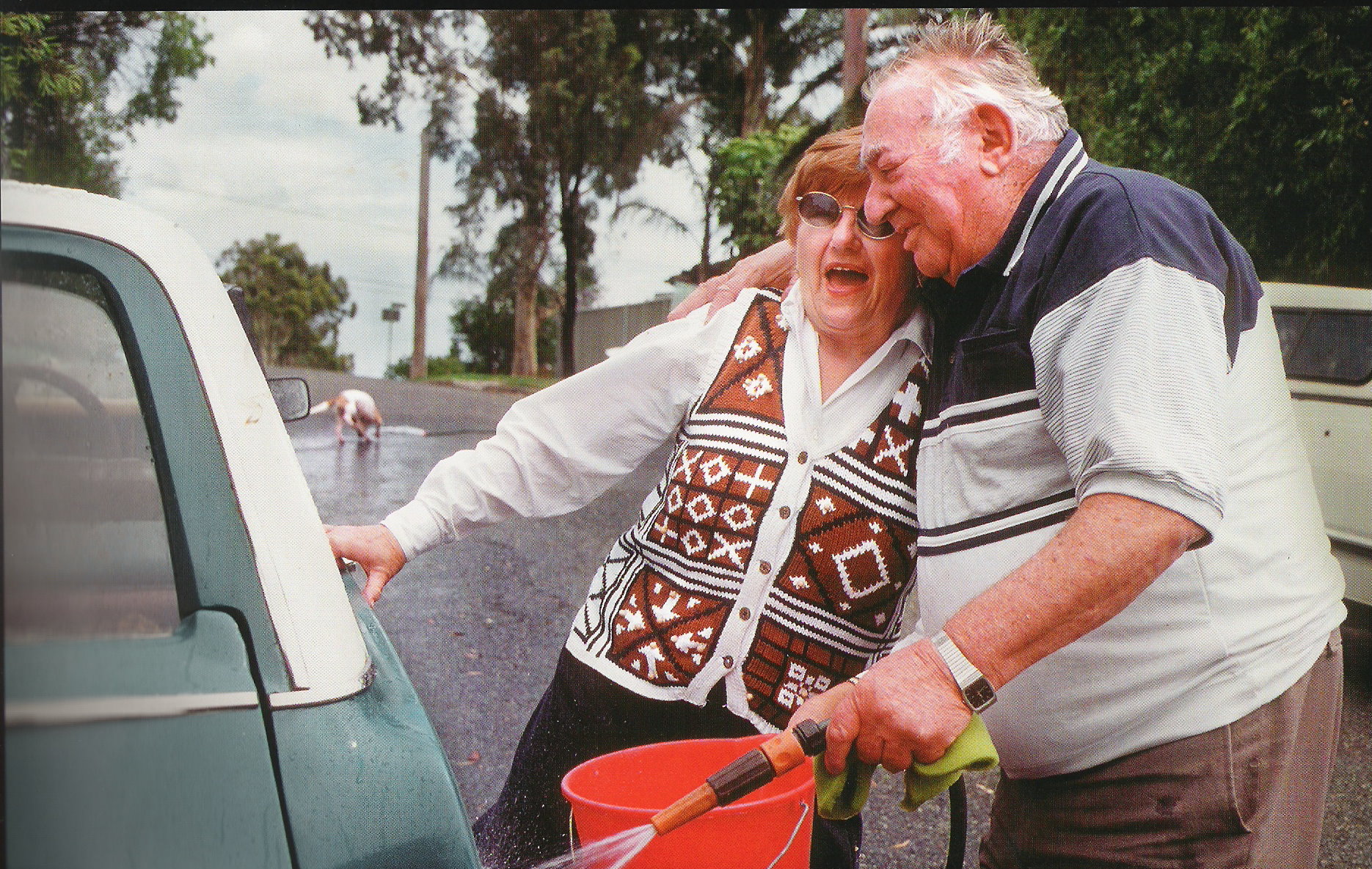 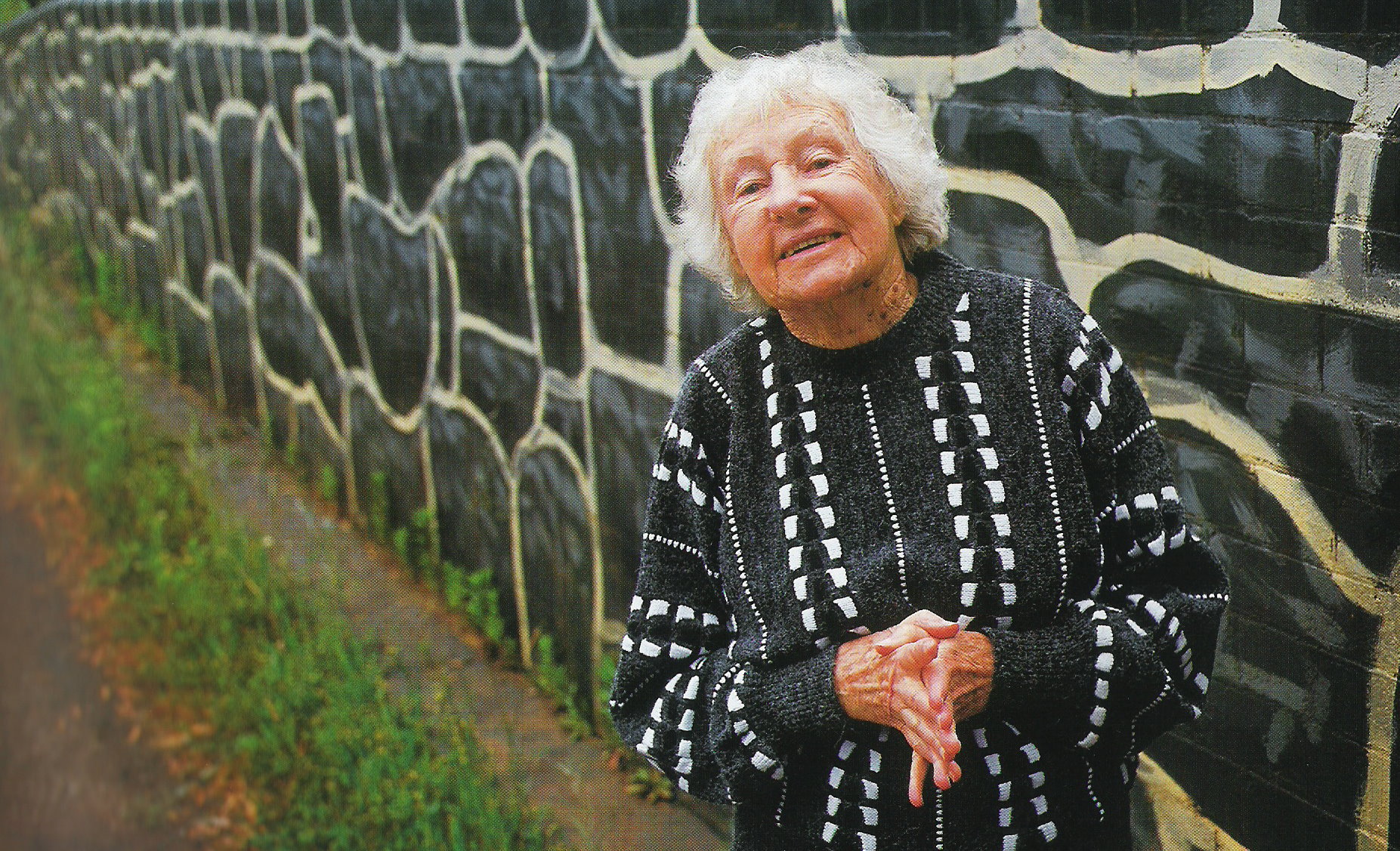 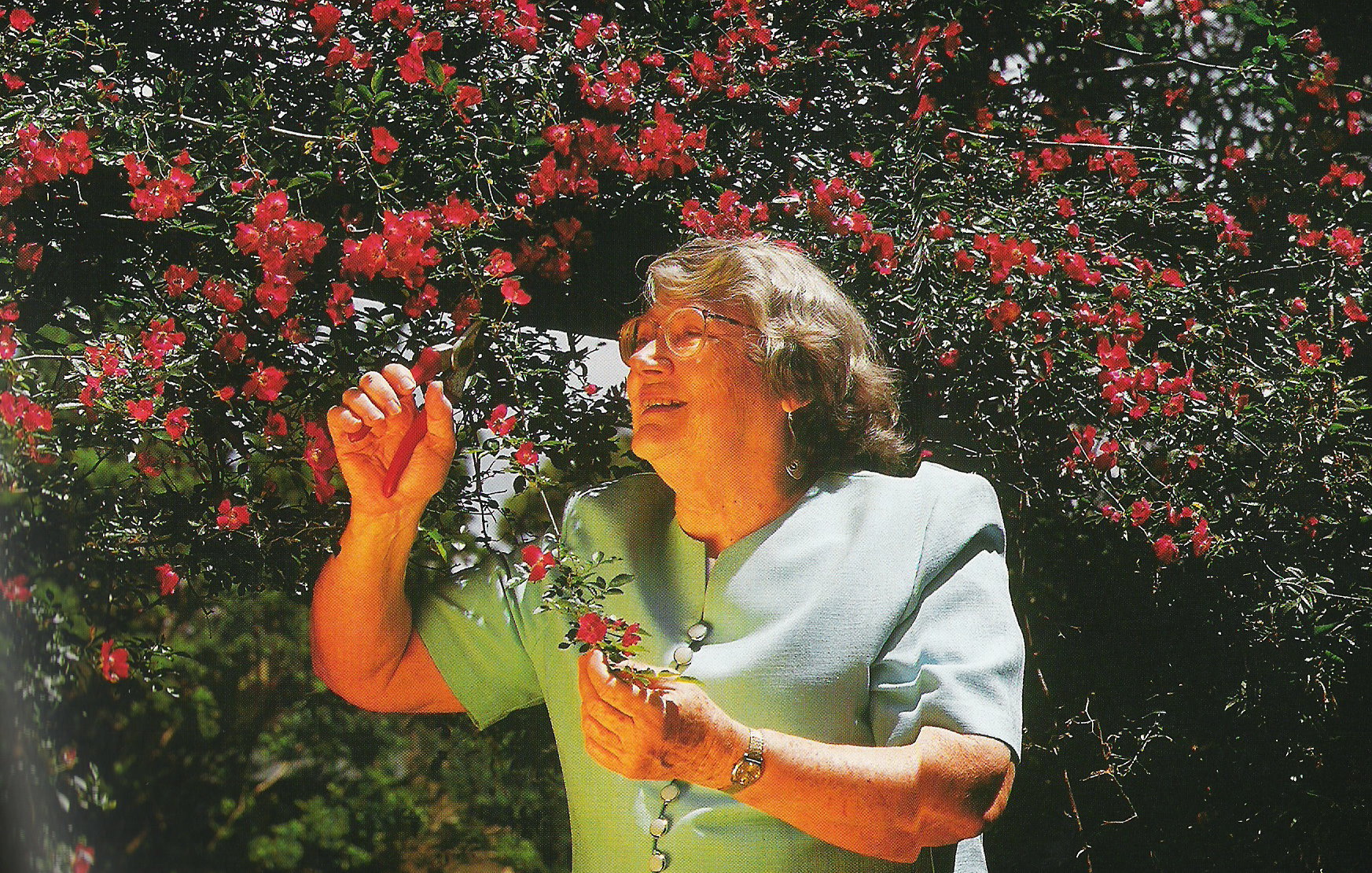 Liturgy for Grandparents
Gratitude for Grandparents 
Use of the Bible
Use of dialogue and experience
Teaching and nurture in the Faith
Interaction across the ages 
Appropriate to Context
Other Resources
Church Services for People with Dementia
Worship and people with Dementia (MHA)
Older People, Faith and Dementia       (24 Practical Talks  for use in Care Homes)
Lighting the Way – Spiritual and Religious Care for those with Dementia
Spiritual care for older people is a series of factsheets from the Diocese of Oxford: http://eauk.co/2mF2Knn
Where are your gaps and needs?